CS102Introduction to data structures, algorithms, and object-oriented programmingMarch 27, 2017
1
[Speaker Notes: Concepts for today:  Making Graphical animations and GUIs]
Intro to GUI Programming
Definition: GUI means "Graphical User Interface"
Fact: All GUI components know how to draw themselves.
You can give them additional properties/behaviors
We have already used one of the graphics components of a GUI – the JOptionPane class.
2
Imports
For ease of programming and readability, GUI programs use the following import statements:

	import java.awt.*;
	import java.awt.event.*;
	import javax.swing.*;
3
[Speaker Notes: java.awt.* is used for Colors and some components.

java.awt.event.* is used for event handling.  event is a separate package inside the awt package.

javax.swing.* is used for components starting with a 'J', among other things]
JFrame
Fundamental component – a window.
Can be opened and closed and resized.
Has "title" displayed in top bar.
Doesn't have any content...you create content as shown in slides that follow.JFrame window = new JFrame("title");
4
[Speaker Notes: Show JFrame ancestry]
Some properties must be set before making the JFrame visible, inside either main, an instance method, or a constructor:	
window.setContentPane(content);
window.setSize(250,100);
window.setLocation(100,100);
window.setDefaultCloseOperation
                      (JFrame.EXIT_ON_CLOSE);
window.setPreferredSize(new Dimension(250,100));
window.pack();
window.setVisible(true);

The content variable in the 1st line is usually a JPanel that has components added before the 1st line executes.
5
[Speaker Notes: setSize is the dimensions of the window.  setLocation is where the window appears in relation to the top left corner of the screen.

CONTENT IS THE CONTAINER THAT WILL CONTAIN OTHER COMPONENTS, in this case a JPanel.]
JPanel
Uses for JPanel:
Draw something.
Hold other components.
     To make the entire class a JPanel, extend JPanel in the class signature or use an inner class that extends JPanel.
     If you are using a JPanel as a drawing window, you should override the paintComponent method:
public void paintComponent(Graphics g) {
   super.paintComponent(g);
   (drawing operations with g) }
6
[Speaker Notes: One possible drawing operation is g.drawString

ONE THING TO CONSIDER WHEN USING JPANELS IS THAT THAT THEY CANNOT BE DISPLAYED ON THEIR OWN. They must be added to another container, usually a JFrame.]
If the JPanel is to be used for drawing:
Write drawing method paintComponent that is passed a Graphics object by the system.

Pass the Graphics object to another method if any substantial coding need be done (e.g., drawing multiple shapes, using decisions, loops).

Re-call paintComponent by adding a call to repaint(). The repaint method is not written in the class you write...it is a call to the system's paintComponent method.
7
Simple "drawing" GUI
import java.awt.*;
import java.awt.event.*;
import javax.swing.*;
/** 
 *  HelloWorldGUI - This class draws a greeting using Graphics 
 */
public class HelloWorldGUI extends JPanel {
    JPanel content; // JPanel to hold this drawing surface

    public static void main(String[] args) {  
        HelloWorldGUI displayPanel = new HelloWorldGUI();
    } // end main

    public void paintComponent(Graphics g) {
        super.paintComponent(g); // overrides parent's method
        g.drawString( "Hello World!", 20, 30);
    } // end paintComponent
8
[Speaker Notes: BECAUSE THE MAIN METHOD IS (AND MUST BE) STATIC, I USUALLY DON'T WRITE CODE THAT USES INSTANCE VARIABLES OR CALLS INSTANCE METHODS IN THE MAIN METHOD. ALL THAT IS NECESSARY IS TO CREATE A NEW OBJECT OF THE CLASS TYPE AND PUT THE CODE TO SET UP THE DRAWING PANEL IN A CONSTRUCTOR or INSTANCE METHOD.

THE DRAWSTRING METHOD IS ONE OF DOZENS OF DRAWING METHODS DEFINED FOR GRAPHICS OBJECTS.  OUR TEXTBOOK HAS MANY OF THESE LISTED IN SECTION 6.2.4.]
/**
     * Physical layout of GUI is set up in constructor   
     * or an instance method.
     */
    public HelloWorldGUI() {
        content = new JPanel();
        content.setSize(250,100);
        content.setLayout(new BorderLayout());
        // 'this' is a HelloWorldGUI object
        content.add(this, BorderLayout.CENTER);
        
        JFrame window = new JFrame("GUI Test");
        window.setBackground(Color.PINK);
        window.setContentPane(content);
        window.setLocation(100,100);
        window.setPreferredSize(new Dimension(250,100));
        window.pack();
        window.setVisible(true);
    } // end of constructor
} // end of class
9
[Speaker Notes: NOTE: The order of statements inside the constructor (or wherever the components are instantiated) is important. You have to instantiate a component before adding it to another.

For those of you who still don't understand the use of "this", think about it like...how does an object refer to itself inside its own code?  In the code segment above, the  JPanel is adding an object of the class type HelloWorldGUI as the central drawing area on the JFrame.

HelloWorldGUI1.java]
Layout Managers
A BorderLayout positions items in a container, arranging and resizing its components to fit in five regions: NORTH, SOUTH, EAST, WEST and CENTER. 
     JPanel p = new JPanel();
    p.setLayout(new BorderLayout());
    p.add(new JButton("Okay"), BorderLayout.SOUTH);

The GridLayout class is a layout manager that positions a container's components in a rectangular grid. The container is divided into equal-sized rectangles, and one component is placed in each rectangle.  Good for completely filling an area with a set of components. Arguments to constructor are at least the no. of rows, no. of cols
10
[Speaker Notes: Basic layout managers are in our textbook, sect 6.6

You don't have to name a component before instantiating one as shown above, but not naming one limits the use of the component in other methods.]
JPanel
Uses for JPanel:
Draw something.
Hold other components that create events.
11
JPanel (cont.)
Components must be added to a container before they are visible.  In the code sample below (from the method where the GUI is set up), a JButton is created and added to the JPanel.
(quitButton and content are instance variables)
	quitButton = new JButton("Quit");
	quitButton.addActionListener(this);
	content = new JPanel();
	content.setLayout(new BorderLayout());
	content.add(quitButton,BorderLayout.SOUTH);
12
[Speaker Notes: For those of you who still don't understand the use of this, think about it like this...how does an object refer to itself inside its own code?  In the code segment above, the  JPanel is adding itself as a listener to the quitButton.]
JPanel (cont.)
General technique for setting up the components of a GUI:
Create a JFrame as a window.
Instantiate a JPanel as a container in the window.
Assign a layout manager to container.
Instantiate components and add them to the container.
Set the container as the content pane of the window.
13
Programming behavior of GUI
General technique for setting up behavior of GUI:
Write event-handling methods. For ActionEvents, the class signature includes "implements ActionListener" and the event-handling method is actionPerformed.
Create objects and register them as listeners on components that generate ActionEvents.
When events occur, the appropriate listener is notified and its actionPerformed method is executed.
14
Events and Listeners
The structure of containers and components make up the physical appearance of the GUI, but do not set up the behavior.

GUIs are event-driven—the program responds to events with  event-handling methods:

public void actionPerformed(ActionEvent e) {
   System.exit(0);
}
... from within method setting up components as listeners:
quitButton.addActionListener(listener);
15
[Speaker Notes: Draw picture of user clicking button, the system sending an ActionEvent to the listener and an event-handling object with actionPerformed method being executed

NOTE THAT THE ACTIONPERFORMED METHOD MAY HAVE TO CHECK WHICH COMPONENT CREATED THE ACTIONEVENT IF THERE IS MORE THAN ONE POSSIBILITY.]
Simple "Component" GUI
import java.awt.*;
import java.awt.event.*;
import javax.swing.*;
/** 
 *  ComponentGUI
 *  This class shows one JButton that closes the window
 */
class ComponentGUI extends JPanel implements ActionListener {                                               
    JPanel content; // JPanel to hold components inside JPanel
    JButton quitButton; // component: a push button

    public static void main(String[] args) {  
        ComponentGUI cGUI = new ComponentGUI();
    } // end main
    public void actionPerformed(ActionEvent evt) {
        System.exit(0);
    }
16
[Speaker Notes: BECAUSE THE MAIN METHOD IS (AND MUST BE) STATIC YOU CAN'T WRITE CODE THAT USES INSTANCE VARIABLES OR CALLS INSTANCE METHODS IN THE MAIN METHOD. ALL THAT IS NECESSARY IS TO CREATE A NEW OBJECT OF THE CLASS TYPE AND PUT THE CODE TO SET UP THE DRAWING PANEL IN A CONSTRUCTOR.

ALL COMPONENTS ARE DESCRIBED IN OUR TEXT. SECTION 6,5]
public ComponentGUI() {
      // instantiate JButton component and add ActionListener 
      quitButton = new JButton("Quit");
      quitButton.addActionListener(this);

      // instantiate JPanel component, set layout, and add JButton 
      content = new JPanel();
      content.setLayout(new BorderLayout());
      content.add(quitButton, BorderLayout.CENTER);

      // instantiate window and add JPanel and its contents
      JFrame window = new JFrame("GUI with JButton");
      window.setContentPane(content);
      window.setSize(250,100);
      window.setLocation(100,100);
      window.setVisible(true);

   }
}
17
[Speaker Notes: SHOW ComponentGUI THAT COMBINES DRAWING AND ACTION COMPONENTS.]
More Complex GUI
The GUI we'll look at next has a main JPanel with 4 nested JPanels.
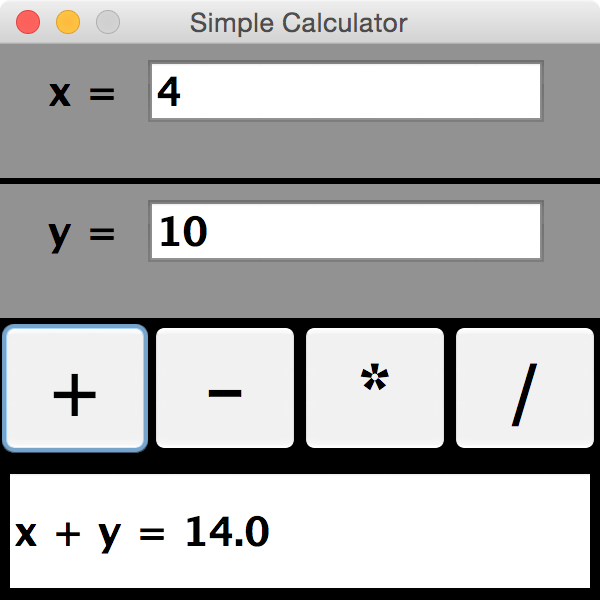 JLabel
JTextField
JPanel1
JLabel
JTextField
JPanel2
JButtons
JPanel3
JTextField
JPanel4
18
[Speaker Notes: First JPanel has a JLabel and a JTextField
Second JPanel has "   "
Third JPanel has 4 JButtons
Fourth JPanel has a JTextField

DRAW THIS TO ILLUSTRATE AND EXPLAIN COMPONENTS]
Putting a GUI class together
Writing a GUI can be done in many different ways.  I will cover the setup for the simple calculator on the last slide:

import java.awt.*;
import java.awt.event.*;
import javax.swing.*;
/**
 *  This class uses nested JPanels to create a simple calculator.
 */
public class SimpleCalculator extends JPanel implements ActionListener {


The SimpleCalculator class is-a JPanel and is-of ActionListener type.
19
[Speaker Notes: Draw picture of  what GUI will look like.]
After the class signature, declare all the class instance variables (you will often add these as you discover they are needed in the code).

               JPanel calcPanel, panelX, panelY, buttonPanel, resultPanel;
    JButton plus, minus, mult, div;
    JLabel xEqual, yEqual;
    JTextField enterX, enterY, answer;

    public static void main(String[] args) {
        SimpleCalculator sgs = new SimpleCalculator();   
    } // end main

    public SimpleCalculator() {
        JFrame bigPane = new JFrame("Simple Calculator");  
        bigPane.setLayout(null);         
        bigPane.setBackground(Color.BLACK);
        bigPane.setLocation(100,50);
      
        calcPanel = new JPanel();
        calcPanel.setLayout(new GridLayout(4,1,3,3));
        bigPane.setContentPane(calcPanel);
20
[Speaker Notes: The main method creates an object of its own type and calls the constructor.  All the components are set up in the constructor.]
Each JPanel is instantiated in the constructor, the layout manager is set up for each one, and other properties are set.
	
         
        panelX = new JPanel();
        panelX.setBackground(Color.GRAY);
        panelX.setLayout(new FlowLayout());
        enterX = new JTextField("0", 10);
        Font bigText = new Font("SansSerif",Font.BOLD,20);
        enterX.setFont(bigText);

        panelY = new JPanel();
        panelY.setBackground(Color.GRAY);
        panelY.setLayout(new FlowLayout());
        enterY = new JTextField("0", 10);
        enterY.setFont(bigText);
21
[Speaker Notes: FlowLayout is a manager that adds its components from left to right until it runs out of space.]
panelX and panelY each contain a JLabel and a JTextField that are instantiated and added to each panel.
	        
        xEqual = new JLabel("x = ");
        xEqual.setFont(bigText);
        yEqual = new JLabel("y = ");
        yEqual.setFont(bigText);
        panelX.add(xEqual);
        panelX.add(enterX);
        panelY.add(yEqual);
        panelY.add(enterY);
        
        calcPanel.add(panelX);
        calcPanel.add(panelY);
22
Instantiate each JButton and add this class as the action listener 
	        
        Font biggerText = new Font("SansSerif",Font.BOLD,36);
        plus = new JButton("+");
        plus.setFont(biggerText);
        plus.addActionListener(this);
        minus = new JButton("-");
        minus.setFont(biggerText);
        minus.addActionListener(this);
        mult = new JButton("*");
        mult.setFont(biggerText);
        mult.addActionListener(this);
        div = new JButton("/");
        div.setFont(biggerText);
        div.addActionListener(this);));
23
[Speaker Notes: THIS IN ALL THESE CASES REFERS TO THE OBJECT BEING CREATED (A  SIMPLE CALCULATOR)]
Finish the constructor:
        buttonPanel = new JPanel();
        buttonPanel.setLayout(new GridLayout(1,1));
        buttonPanel.add(plus);
        buttonPanel.add(minus);
        buttonPanel.add(mult);
        buttonPanel.add(div);
        
        bigPane.setPreferredSize(new Dimension(300,300));
        calcPanel.add(panelX);
        calcPanel.add(panelY);
        calcPanel.add(buttonPanel);
        calcPanel.add(resultPanel);

        bigPane.pack();
        bigPane.setLocation(100,50);
        bigPane.setDefaultCloseOperation(JFrame.EXIT_ON_CLOSE);
        bigPane.setResizable(false);
        bigPane.setVisible(true);
   } // end constructor
24
public void actionPerformed(ActionEvent evt){
        double x, y;
        String xStr, yStr;
        // first, get the text from the JTextFields
        try {
            xStr = enterX.getText();
            x = Double.parseDouble(xStr);
        }catch(NumberFormatException nfe) {
            answer.setText("Illegal data for x.");
            enterX.requestFocusInWindow();
            return;
        }
        try {
            yStr = enterY.getText();
            y = Double.parseDouble(yStr);
        }catch(NumberFormatException nfe) {
            answer.setText("Illegal data for y.");
            enterY.requestFocusInWindow();
            return;
        }
25
[Speaker Notes: The actionPerformed method is triggered by the user pressing one of the JButtons.  In this GUI, the numbers must be read from the JTextFields of JPanels 1 and 2.

Recall that enterX is a JTextField and enterY is a JTextField.  We can access the current content using getText() and setText("fdkfjsk")]
String op = evt.getActionCommand();
        if (op.equals("+"))
            answer.setText("x + y = " + (x+y));
        else if (op.equals("-"))
            answer.setText("x - y = " + (x-y));
        else if (op.equals("*"))
            answer.setText("x * y = " + (x*y));
        else if (op.equals("/")) {
            if (y == 0)
                answer.setText("Can't divide by zero.");
            else
                answer.setText("x / y = " + (x/y));
        } // end if       
    } // end actionPerformed
} // end class
26
[Speaker Notes: After the numbers are successfully read, the ActionEvent is checked by using evt.getActionCommand which returns the string used when the JButton is created.  After reading the String, the JTextField answer in the bottom panel is set to contain the answer.]
Main points in General GUI
Write class that implements all Listener interfaces needed.
Decide which JComponents you need and declare them as instance variables.
Write a main method that creates an object of its own type, calling a zero-parameter constructor.
Inside the constructor, create a JFrame to hold all JComponents. Instantiate all JComponents in constructor. Add a Listener to any JComponent that will generate an Event. Add all JComponents to their appropriate containers.
27
Main points (cont.)
Write an actionPerformed method to respond to any Events generated (in this case, only the JButtons generate ActionEvents).
28
Writing JPanels to do both
Uses for JPanel:
Can add other components.
Draw something.
29
[Speaker Notes: Adding components and drawing]
Write class that extends JPanel and implements ActionListener interface.
Decide which JComponents you need and declare them as instance variables.
Write a main method that creates an object x of its own type. Instead of using the constructor to set up the window, call an instance method and pass x into the method.
Inside the instance method you created in step 3, create a JFrame to hold all JComponents. Instantiate and set up all JComponents in constructor. Add all JComponents to their appropriate containers.
30
Add a Timer object to the method that sets up the window to generate ActionEvents for continuous motion: Timer frameTimer = new Timer(20, this);frameTimer.start();

override the method:
public void paintComponent(Graphics g) {
   super.paintComponent(g);
   (call drawing method, passing in g) 
}
31
Write an actionPerformed method that will be sent an ActionEvent for every clock tick.
Write a method that takes a Graphics object as an argument and uses it to create any shapes you need on the window.
override the method:
public void paintComponent(Graphics g) {
   super.paintComponent(g);
   (call drawing method, passing in g) 
}
32